-+<>[].,
Aur Saraf
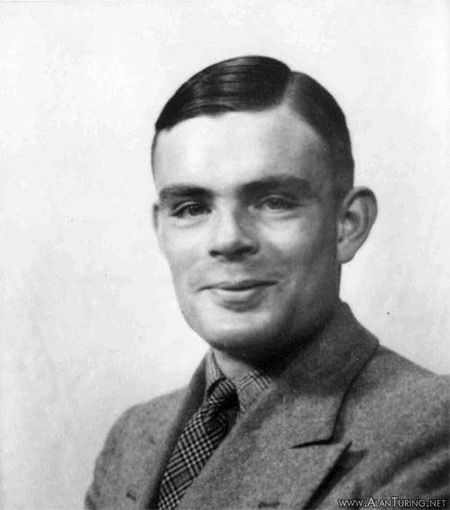 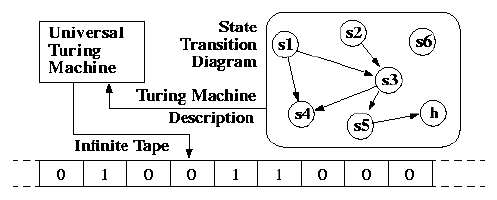 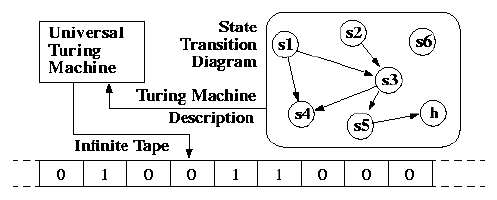 min
buffer of bytes, pointer

-+
increase/decrease
<>
forward/back
[]
while
.,
out/in
current <- 15
>+++++[-<+++>]
hello, world!
++++++++++[>+++++++>++++++++++>+++>+<<<<-]>++.>+.+++++++..+++.>++.<<+++++++++++++++.>.+++.------.--------.>+.>.
Universal Turing Machine

+++>++>>>+[>>,[>+++++<[[->]<<]<[>]>]>-[<<+++++>>-[<<---->>-[->]<]]<[<-<[<]+<+[>]<<+>->>>]<]<[<]>[-[>++++++<-]>[<+>-]+<<<+++>+>[-[<<+>->-[<<[-]>>-[<<++>+>-[<<-->->>+++<-[<<+>+>>--<-[<<->->-[<<++++>+>>+<-[>-<-[<<->->-[<<->>-[<<+++>>>-<-[<<---->>>++<-[<<++>>>+<-[>[-]<-[<<->>>+++<-[<<->>>--<-[<<++++>+>>+<-[<<[-]>->>++<-[<<+++++>+>>--<-[<->>++<[<<->>-]]]]]]]]]]]]]]]]]]]]]]<[->>[<<+>>-]<<<[>>>+<<<-]<[>>>+<<<-]]>>]>[-[---[-<]]>]>[+++[<+++++>--]>]+<++[[>+++++<-]<]>>[-.>]

© Daniel B Cristofani, http://www.hevanet.com/cristofd/brainfuck/utm.b
???
+++++++++[<+++++>-],[[-<--.++<+>>]<+.-<[->.<]>>,]
literate programming
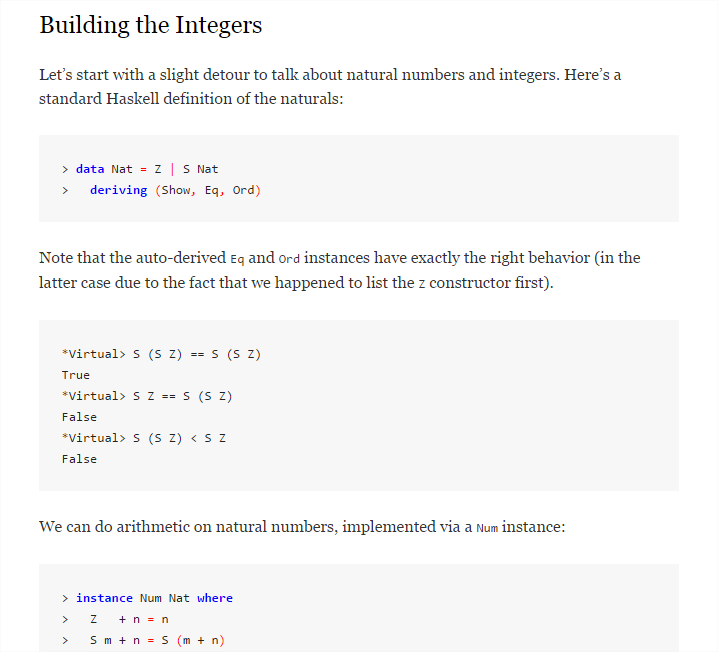 literate brainfuck
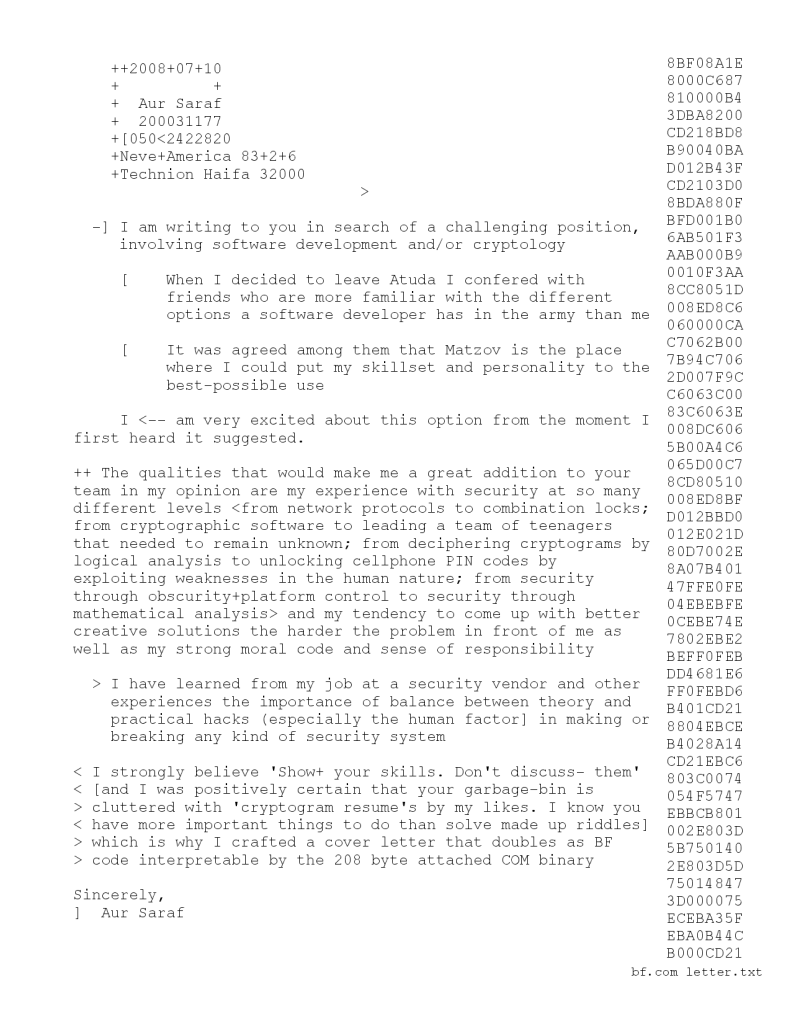 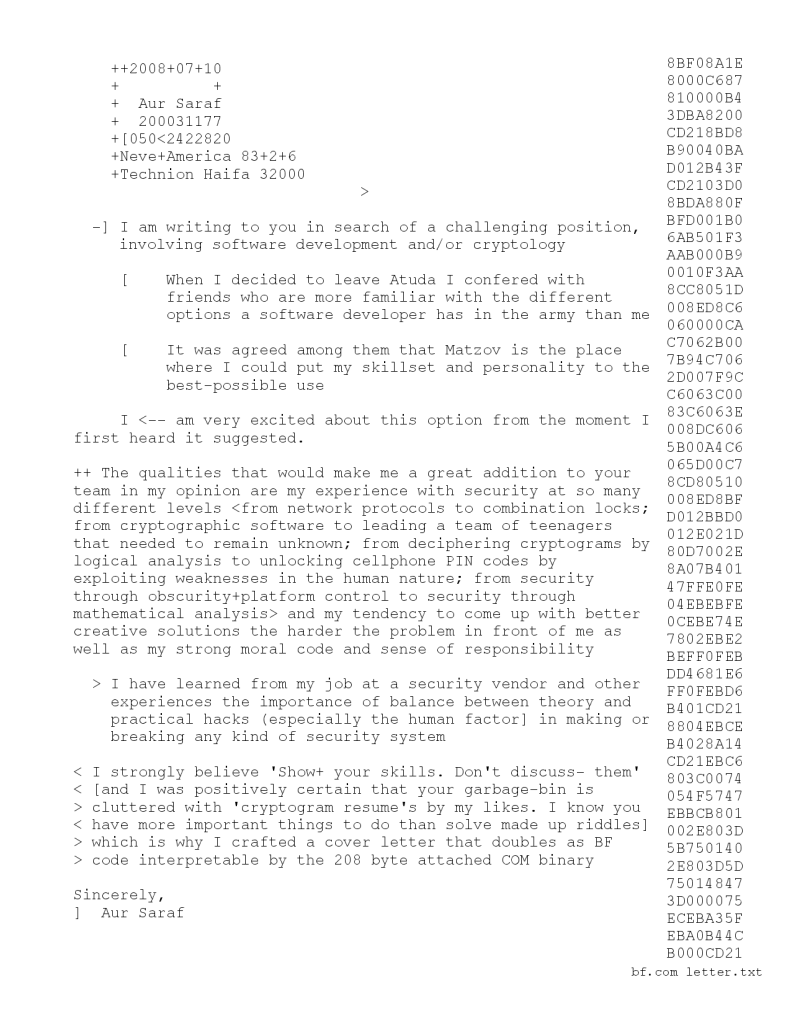 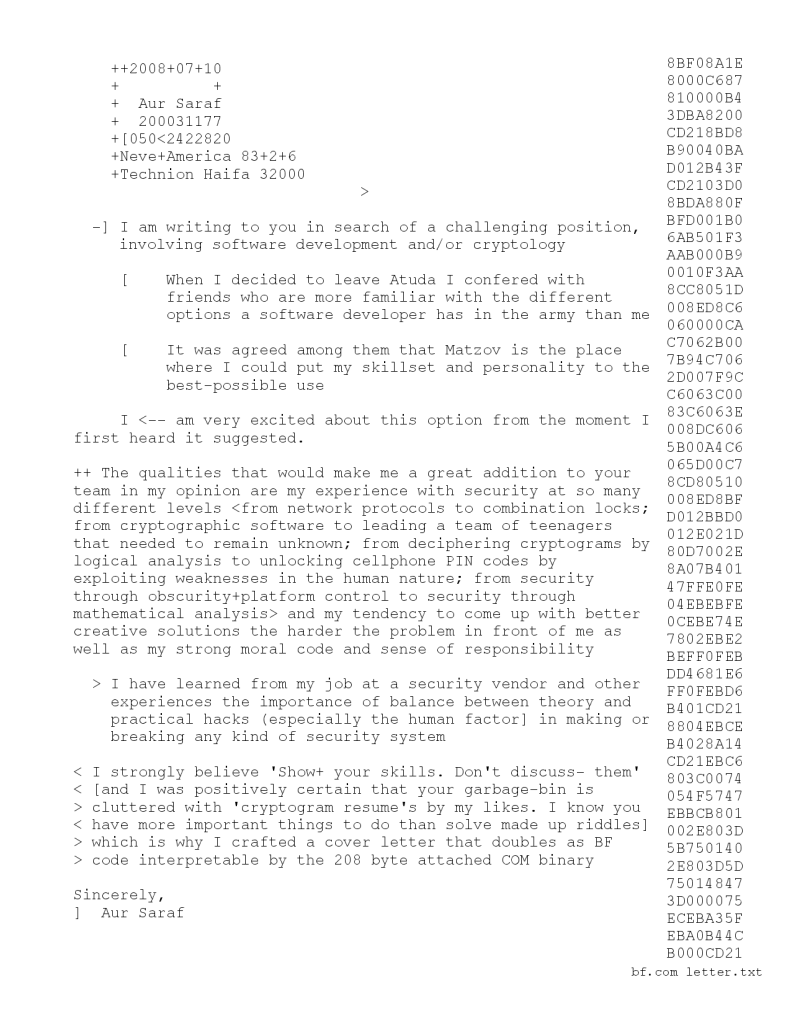 lets write a vm
questions?

hope you had fun.

Aur Saraf